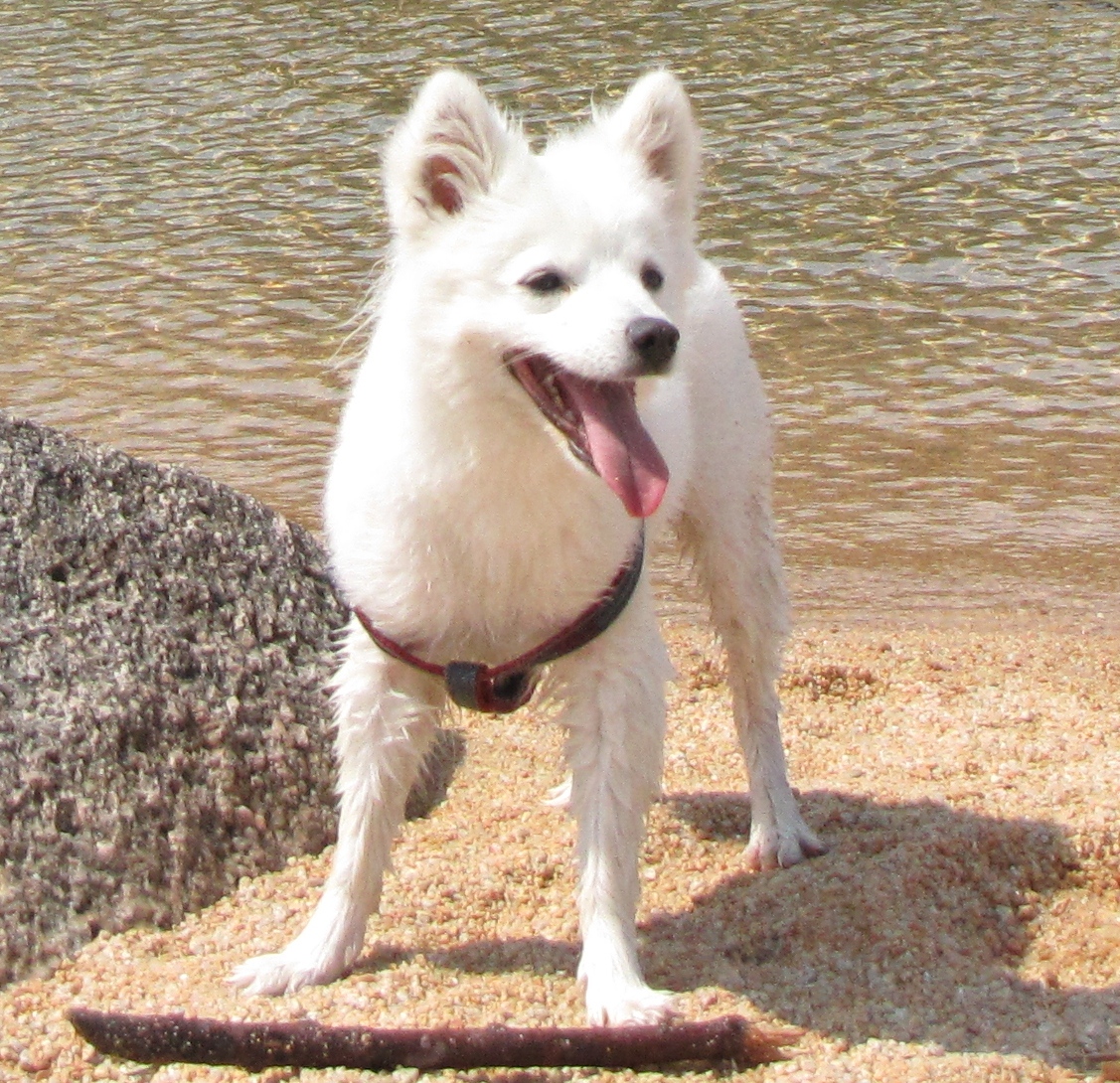 E’ stato smarrito Arturo,Volpino Bianco,microchip n. 981100002012973,il 14/06/11 zona EUR
Chiunque lo avesse visto o ritrovato ci avvisi per favore al 377 1616481 o 347 3230480.
AIUTATECI A RITROVARLO….GRAZIE!!